Puberty  &  sexual maturity  
in  male  animals



- Dr. Vikas Sachan
Reduced brain steroid receptor sensitivity 
      … Increased gonadotrophins secretion


- Age at which 
       … Sexual organs - functionally developed 
       … Gonads start responding to Gn
       … Start steroidogenesis and spermatogenesis       
       … Secondary sexual characters with proper libido


 
 Functionally developed Gonadotrophic cells (in pituitary)       
       … Gonadal maturation
       … Steroidogenesis starts 
                … Development of genital organs 
                … Secondary sexual charcters
At puberty
       … Production of 50 million spermatozoa with 10%   
            progressive motility in 1st seminal ejaculate
            (100 million spermatozoa in case of stallion)

 Sexual maturity
      … Age at which there is complete physiological   
           (behavioral & spermatogenic) reproductive 
           development of male animal which results into  
           fertile services with normal reproductive capacity


-  “Adolescence”
First mounting of a male animal


Development of penile structure, its shape and size


Detachment of penile frenulum


First ejaculate
Increasing STH………Body growth


 Stop/slow body growth ……. Reducing STH


 Increasing ICSH ….. Increasing testosterone


 Libido & sexual characters…… PUBERTY
- Age of 2 months to 6 months in bulls
     … Poor sensitivity of leydig cells to ICSH / LH


From 6 months of age
    … Sensitivity of leydig cells to LH increases gradually 


    … Androgen increases in blood
         (1st androstenedione and later on testosterone) 


    … Animal attains puberty at particular age
- Testicular circumference
     … More accurate predictor of puberty 
          (than body weight and age)
     … 25 to 27 cm at the age of puberty in bulls

- Age of puberty :  
            Cattle bull (exotic)           - 1.0 to 1.5 yrs
            Cattle bull (indigenous) - 1.5 to 2.0 yrs
            Buffalo bulls                      -  14 to 16 months 
            Stallion                               -  1.5 to 2.0 yrs
            Camel                                 - 3 yrs.
            Boar                                    - 6.0 to 7.0 months 
            Ram                                     - 7.0 to 8.0 months
            Dog and tom                     - 8.0 to 10 months
FACTORS AFFECTING PUBERTY  &  SEXUAL MATURITY

Genetic makeup and environment
       - Species, breed, Individual
         (Exotic and cross breds < Indigenous and inbred)


2.  Body weight (Cattle bull    – 240 kg)
                               (Buffalo bull – 280 kg)  

       .. At puberty .. Ram           – 60 % of adult bw
                                  Cattle bull  – 45 % of adult bw
Nutriton … Body growth rate/weight  
                       … Endocrine function
        … High plane – Deposition of fat over gonads
             Poor secretion of male hormones
             Hormone absorbed by the fat … Less conc in blood
             Poor thermoregulation
             Obesity, Letharginess & Lazyness

       
        … Low plane
             Poor endocrine regulation
             Def. of Vitamins (A & E)
             High Mo & Cu
4. Hormonal inbalance (GnRH---Gn---Testosterone)
     - Melatonin from pineal gland 
          .. Increases the brain steroid receptors sensitivity 
          .. Delayed puberty

5. Social factors
        - Rearing in isolation
        - Presence of female
        

6. Environmental factors
        - Extreme cold/hot/humid
        - Reducing day light (In ram) .. Poor prolactin
                                                               .. More Gn
                                                               .. More testosterone
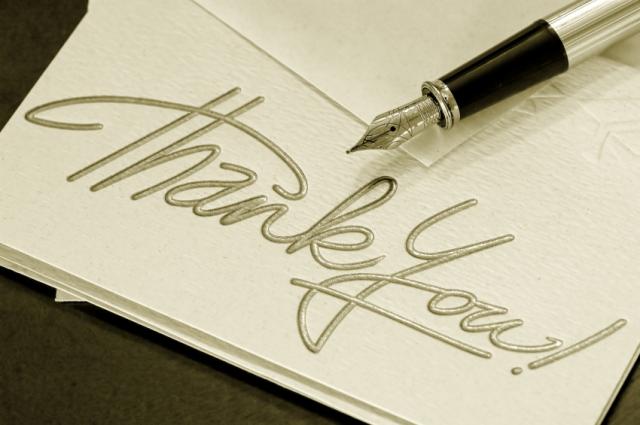